Towards Building a Knowledge-based Economy …
EGYPT’S
SCIENCE AND TECHNOLOGY DEVELOPMENT FUND (STDF)
Hazem Mansour, Ph. D.
Acting Executive Director
The Dynamics of Change: 2007
Higher Council for Science & Technology
(HCST)
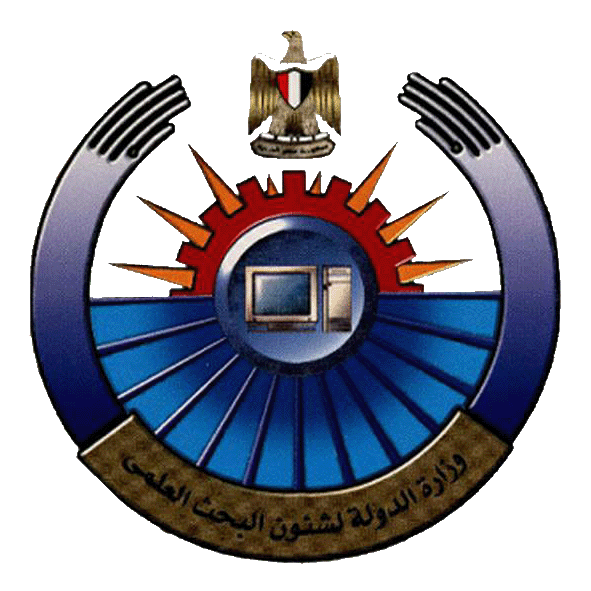 MoHESR
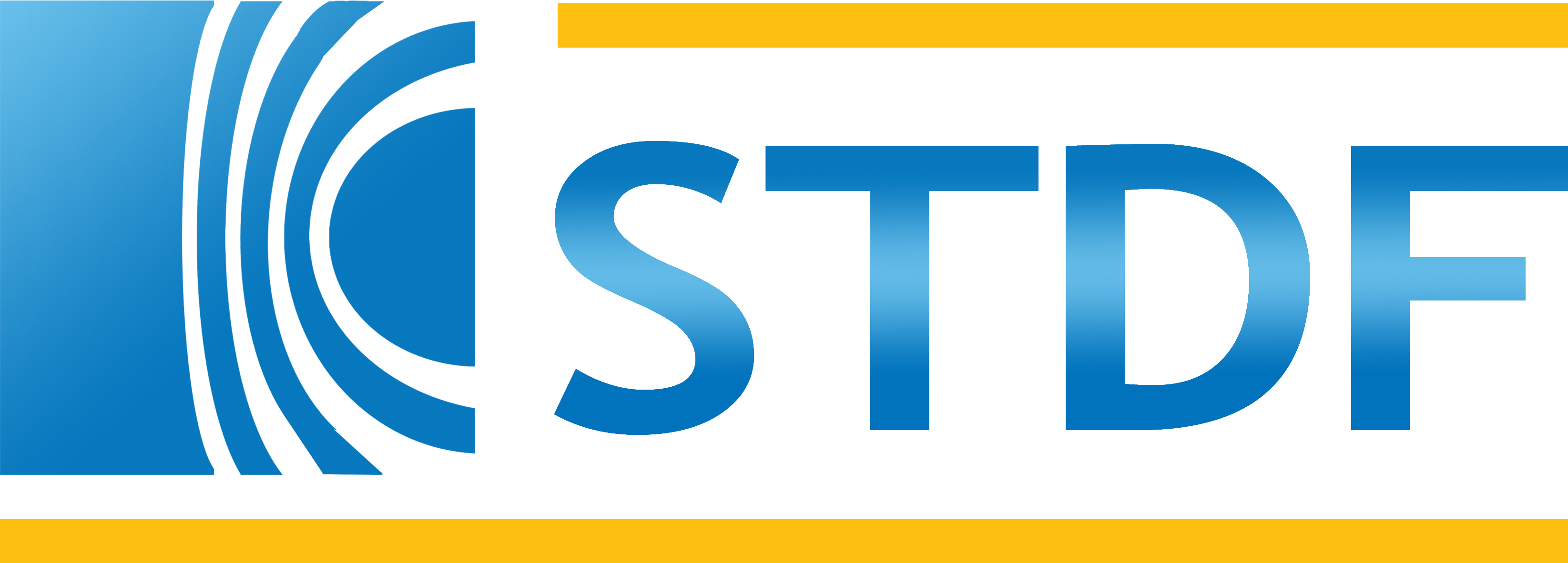 Universities
Research  Centers
STDF National Research-Funding Mechanisms
Basic & Applied Research

Up to 1,000,000 EGP/project
2-3 years
Different areas of research:
Agriculture, Chemistry, Physics, Mathematics, Geology and Mineral Resources, Space and Remote Sensing, Food,  Biology, Water, ICT, Social Sciences and Humanities, Transportation and traffic, Engineering, Energy, Electronics, Environment, Industry Biotechnology, Nanotechnology, Medicine, Pharmacy, Oceanography & Fisheries, Biochemistry, Microbiology, Converging Sciences, Foresight Studies
Centers of Scientific Excellence
Development & Innovation
1-Technology Development
2-Innovation Grants
3-Faculty For Factory (3F)
4-Demand Driven Projects
5-Research Centers Networks
6-National Challenges Program
7-Technology Incubators
Targeted Calls
Capacity Building  
1-Short Term Fellowship	
2-Support of Scientific Events
3-Instrument Acquisition
4-Digital Libraries 
5-Reintegration	
6-Young Researchers	
7-Research Support
Examples of  STDF Funding Programs
Examples of  STDF Funding Programs
Capacity Building Grants
Support of Scientific Events
Instrument Acquisition  & maintenance
Reintegration
Young Researcher
Nanotechnology Center (CU)
Ph.D. from a reputable Uni.
< 40 yrs
3 Years
1,000,000 EGP
Allocated budget:  220 M EGP
50,000 EGP
YR based in Egypt
< 40 yrs
3 Years
750,000 EGP
Research Support
Equipment purchase
5 M EGP
Must be aligned with an institutional long term plan
Ph.D., M.Sc. or graduation projects
1 year
100,000 EGP
Digital Libraries
Short Term Fellowship
Supporting Digital Libraries (2009): 
16 M EGP
4 Months
<40 years
Examples of  STDF Funding Programs
Innovation
Innovation 
Projects
Industrial Modernization Center (IMC) Joint Fund
Faculty for Factory
(FFF)
Technology Development
100,000 EGP 
1 year
Funding small prototyping projects and concept validation
4 months
Funding scientific innovation till the development of prototype

1,000,000 EGP

 Up to 3 years
Product & Process development:
 1,2 Million EGP
National challenges Program (NCP)
Demand Driven Program (DDP)
1.5 million EGP
2 years
End user/Beneficiary
INTERNATIONAL COOPERATION PROGRAMS
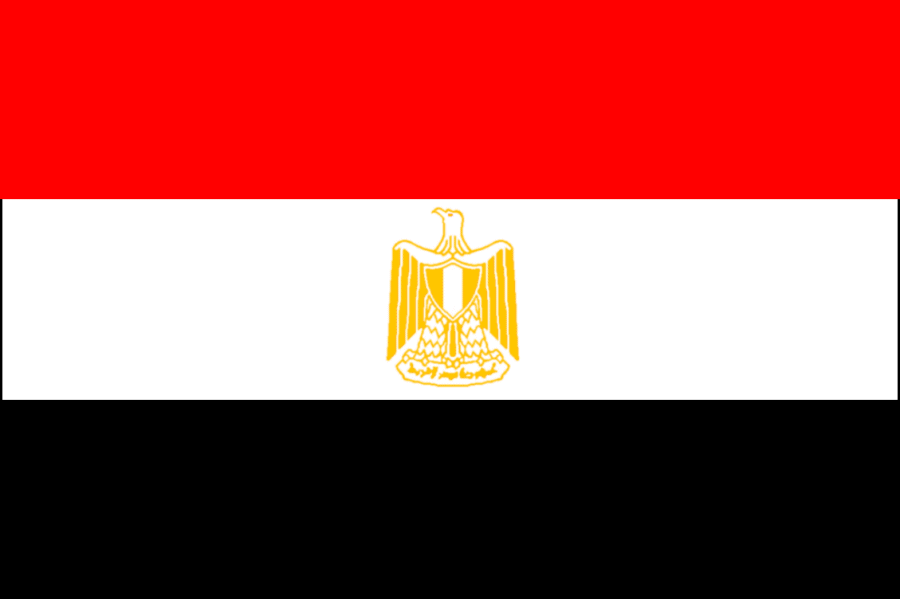 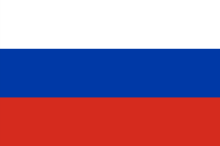 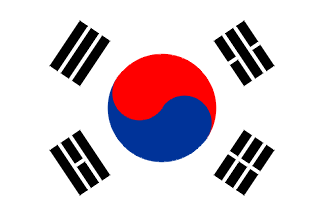 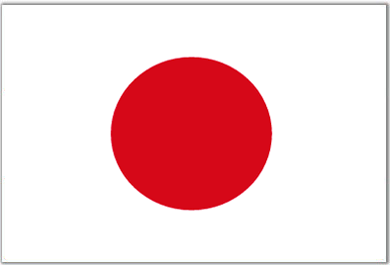 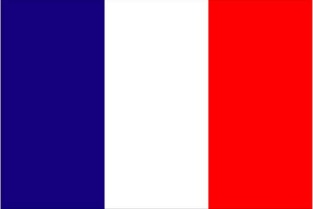 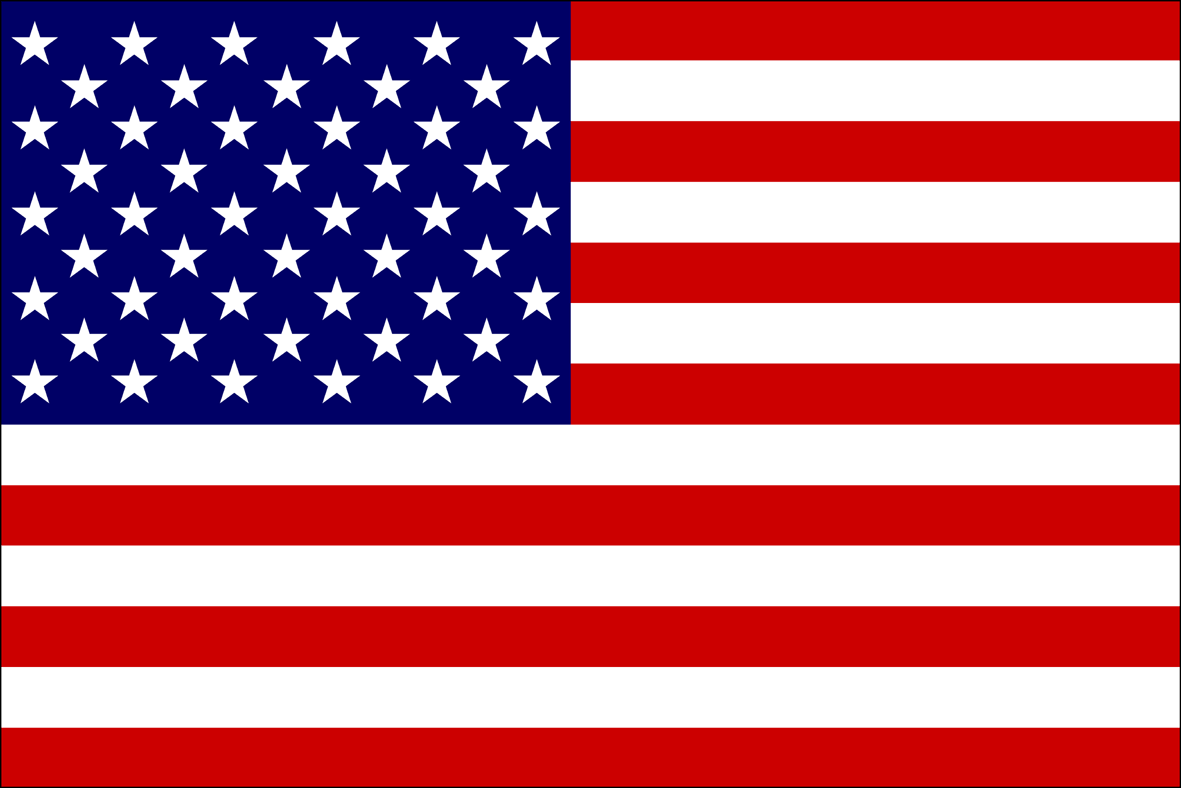 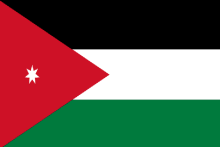 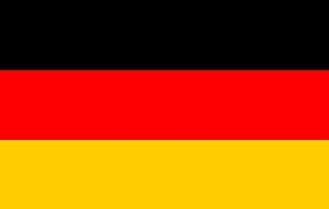 Research
300 K $/YEAR
40 K $/project
Research $60,000/ project
German Egyptian Research Fund (GERF)
€100,000/project
 German Egyptian Scientific Exchange & Excellence Development (GE-SEED)
Mobility: 125 K €/year
€30,000/project
Research 145,000 EGP/
project
Seminars 85,000 EGP/project
Research $60,000/ project
16 M $/5years
Collaborative Research $200,000/project
Junior scientists visits  $30,000/project
Research €50,000/project
Chair of Excellence €150,000/ project
Mobility         €5,000/project
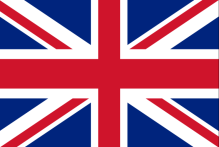 2 M £/year
 Research projects
 Workshops
 Mobility
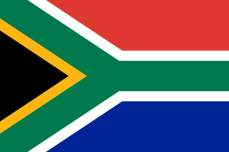 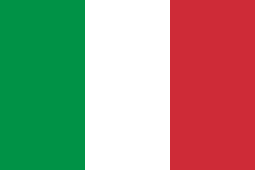 NEW
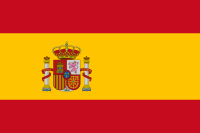 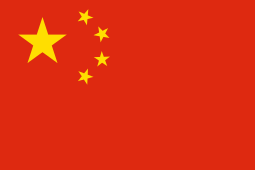 Research (3y) 240.000 EGP/
project
Research projects (50 K €/Project)
 Mobility
10 Joint Research Projects/year
 1.7 M EGP/project
10 Joint Research Projects/CALL
 1 M EGP/project
INTERNATIONAL COOPERATION PROGRAMS
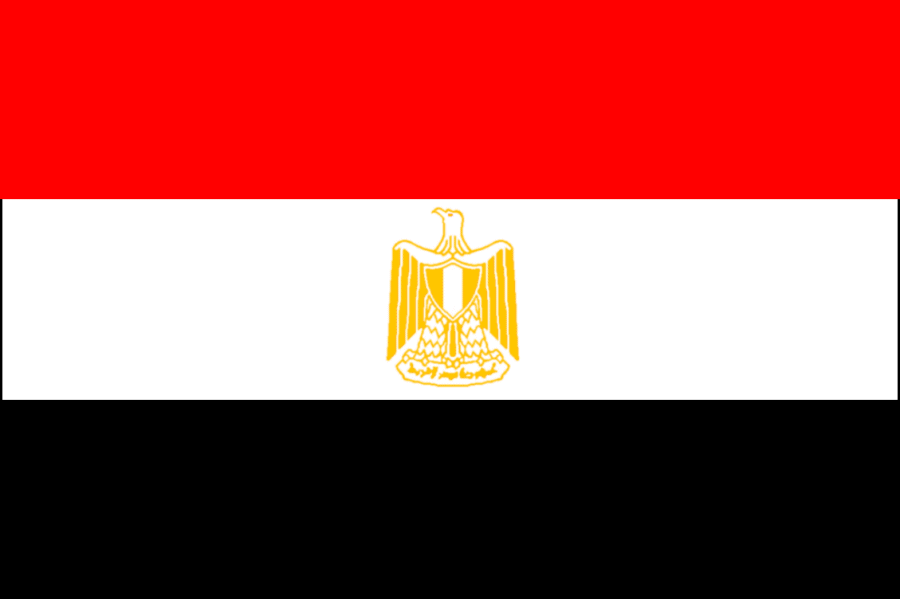 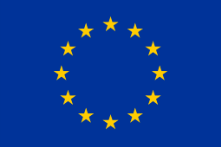 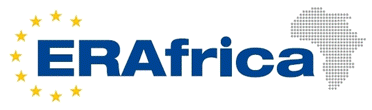 PRIMA
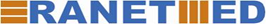 LEAP-AGRI
Collaboration between Euro-Mediterranean countries in common challenging fields
 Up to 750 K €/call
Collaboration between European and African countries in common challenging fields
Up to 1 M €
Collaboration between Euro-Mediterranean countries in common challenging fields
 Up to 750 K €/call
1.5 M €/year
+ 300 K € in kind/year
(up to 10 years)
STDF Funding Statistics
Budget Distribution over STDF Grants since 2008 until 2015
(In Million EGP)
Impact on Scientific Community
Capacity Building Program (4 Calls)
111 Capacity Building projects 

with a total budget of 440.59 million EGP

For 34 institutes all over Egypt.
Impact on Scientific Community
Centers of Scientific Excellence
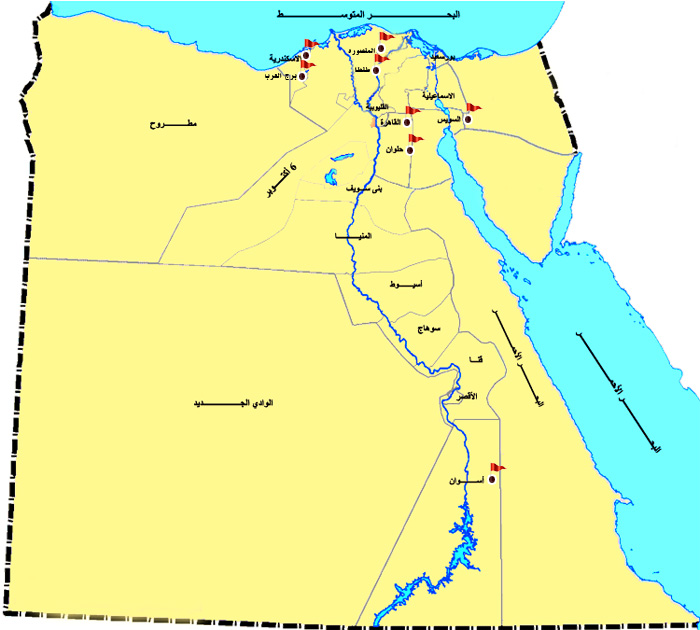 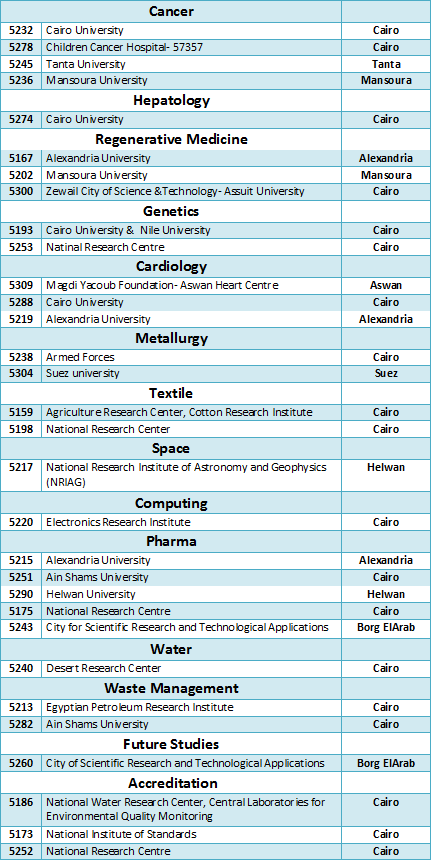 Centers of Scientific Excellence
Centers of Excellence: 31
Budget:  252.16 Million EGP
Impact on Scientific Community
Patents
Surge in patent filing related to STDF projects
STDF has applied for 65 patents, which are the outputs of 45 STDF funded projects.

Until Sept. 2015,  4 patents have been granted to STDF.

STDF contribution together with MCIT and IBM in supporting the Nanotechnology Center in Cairo University has led to applying for 44 patents .
Distribution of Applied STDF Patents over Scientific Fields
THANK YOU
Hazem Mansour
April 23rd,  2017